MAPS project: Organization
Cesar Luiz da Silva
Los Alamos National Lab
LANL Participation
Ming Liu (PI)
Pat McGaughey
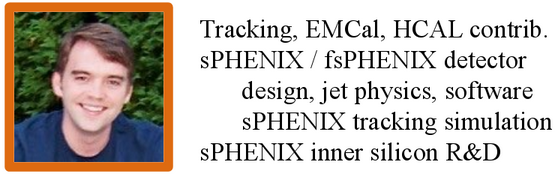 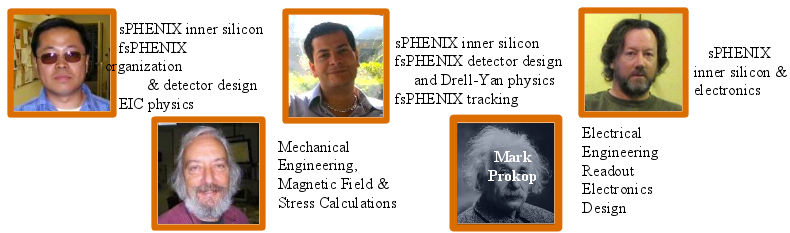 Cesar da Silva
Walt Sondheim
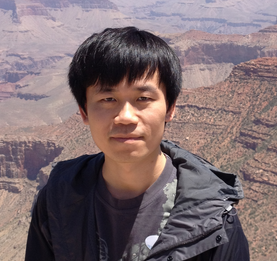 Kun Liu
Simulation
offline reconstruction
Future hires for sPHENIX project:
One or two post-docs and a staff scientist
Plan to have people resident at CERN during ALICE and sPHENIX production
6/29/16
MAPS mini-review
2
Organization Chart
Ming Liu (PI)
Mike McCumber
deputy
Stave Production
Cesar da Silva
Eletronics
Mark Prokov
Mechanics
Walt Songheim
6/29/16
MAPS mini-review
3
Possible Collaborators
CERN
Talking with Luciano Musa (ALICE ITS leader)
Provided our first MAPS prototype board for free
Advanced conversation in provide access to staves assembly
6/29/16
MAPS mini-review
4
Possible Collaborators
LBNL
Developing MAPS technology for almost 15 years
Plans to have MAPS for a future eIC detector
LDRD proposal for sPHENIX tracking mechanics
Provided support on our LDRD project and sent experts to LANL to help on the MAPs prototype
6/29/16
MAPS mini-review
5
Possible Collaborators
UC Consortium: 
UC Universities
LANL, LBNL, LLNL

Trying to forma collaboration to build a major detector for eIC
6/29/16
MAPS mini-review
6
Possible Collaborators
MIT hadron group
Big group
Long interest in eIC w/ MAPS
Big player with sPHENIX
6/29/16
MAPS mini-review
7
Possible Collaborators
Korean Institutions
Yonsei University, Korea University and others
Possible collaboration with ALICE/Korea to produce/test more sensor/chips for sPHENIX
Recent collaboration with MuTr and MPC-ex
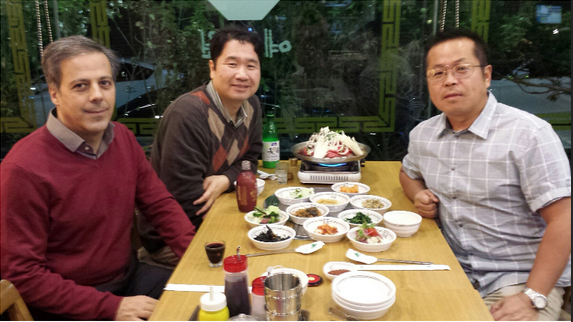 6/29/16
MAPS mini-review
8
Possible Collaborators
BNL
Rachid volunteer to participate on stave production at CERN
STAR HFT collaborators depending on the situation of HFT upgrade
BNL
University of Texas – Austin
Additional support from LBNL
6/29/16
MAPS mini-review
9
Possible Collaborators
New Mexico Institutions: UNM, NMSU
Traditional supporters of big LANL projects
MuTr and FVTX

Columbia University
 recent support on FVTX design/assembly

University of Colorado
6/29/16
MAPS mini-review
10